GEO315 JEOLOJİDE UZAKTAN ALGILAMA
6. KOORDİNAT SİSTEMİ-KATMAN İŞLEMLERİ
DOÇ. DR. SİNAN AKISKA
QGIS - GİRİŞ
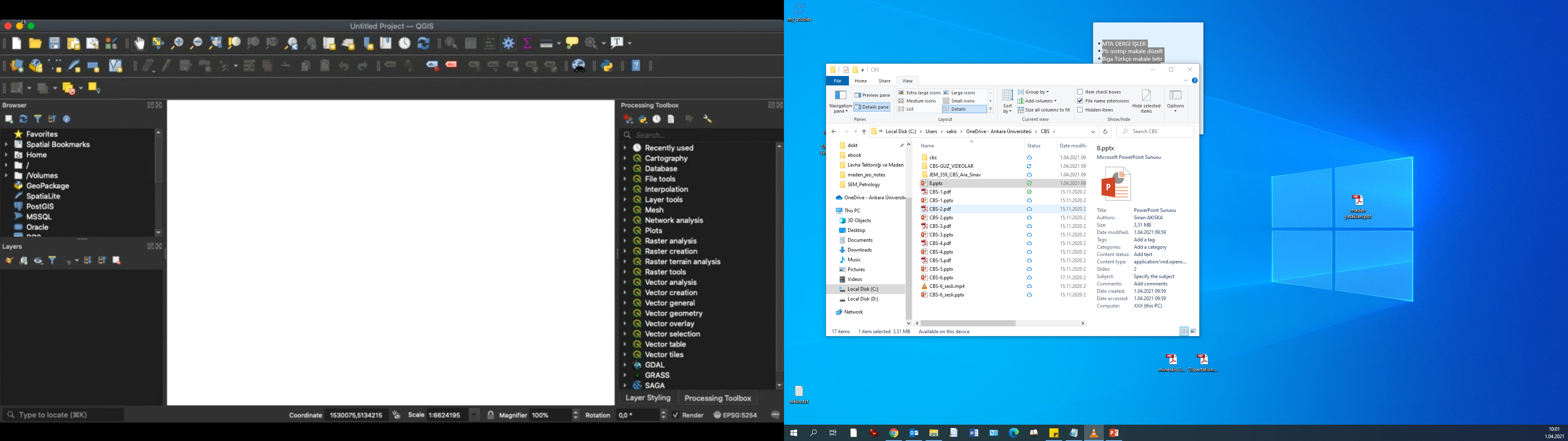 Proje Koordinat Referans Sistemi Ayarlama
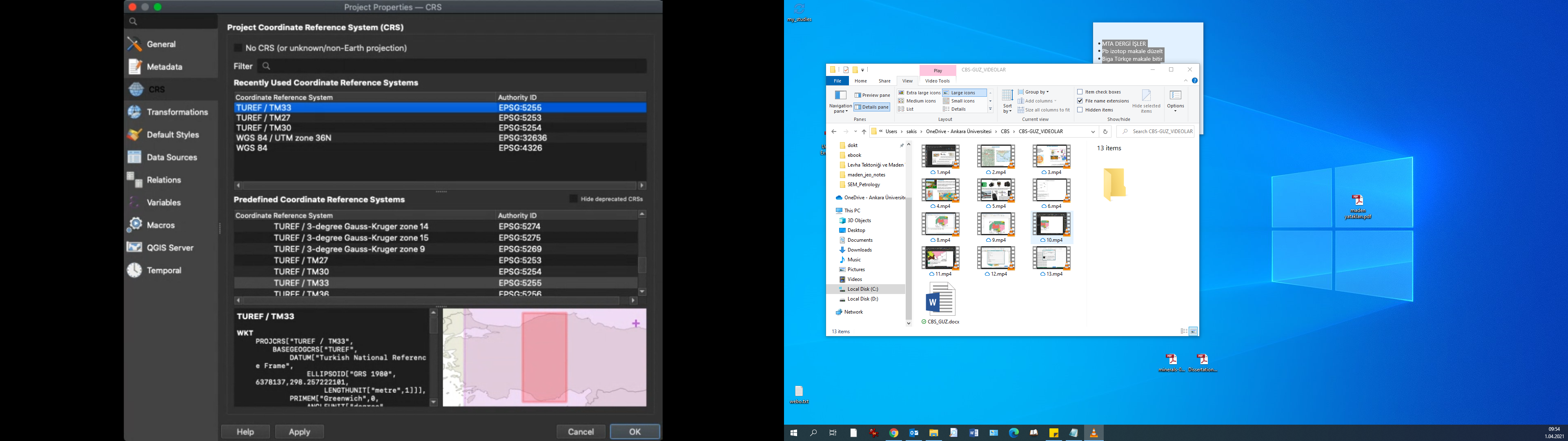 Proje Koordinat Referans Sistemi Ayarlama – Türkiye ile İlişkili Referans Sistemleri
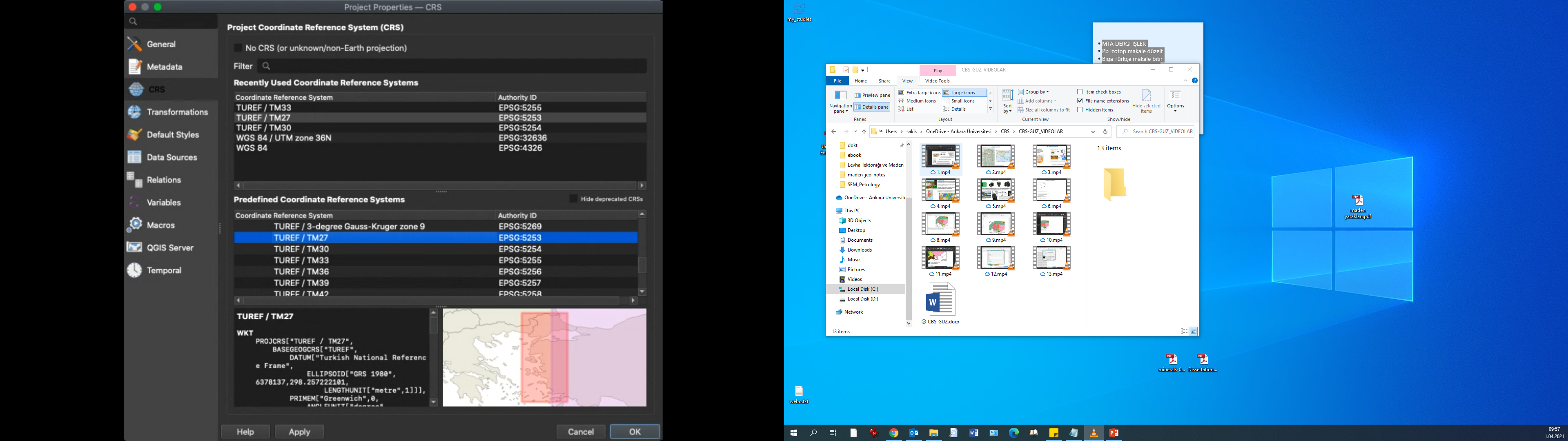 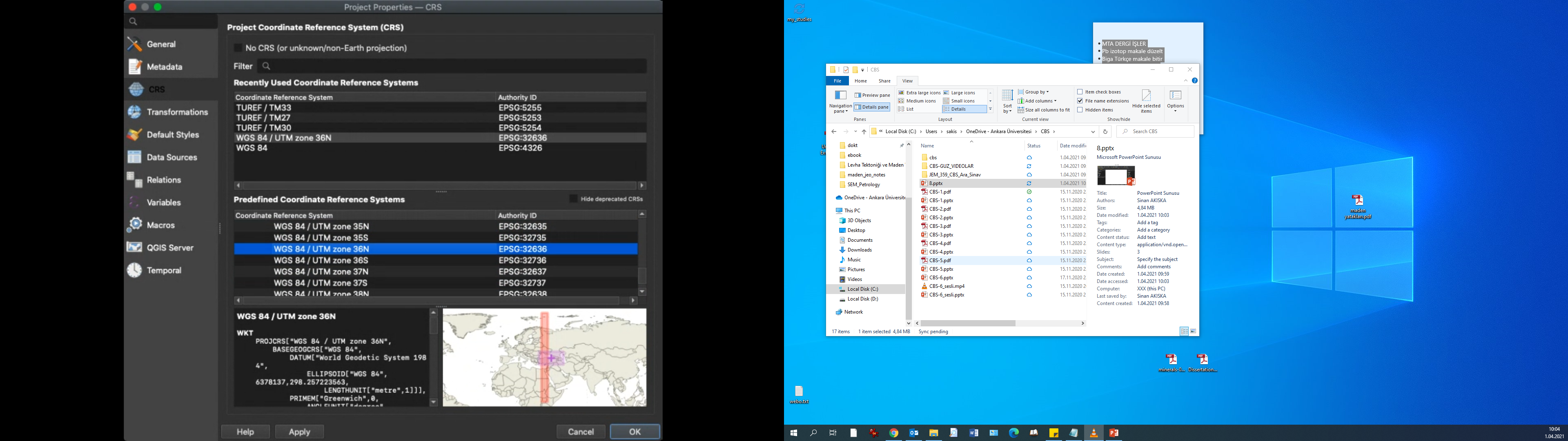 LAYER/KATMAN KAVRAMI
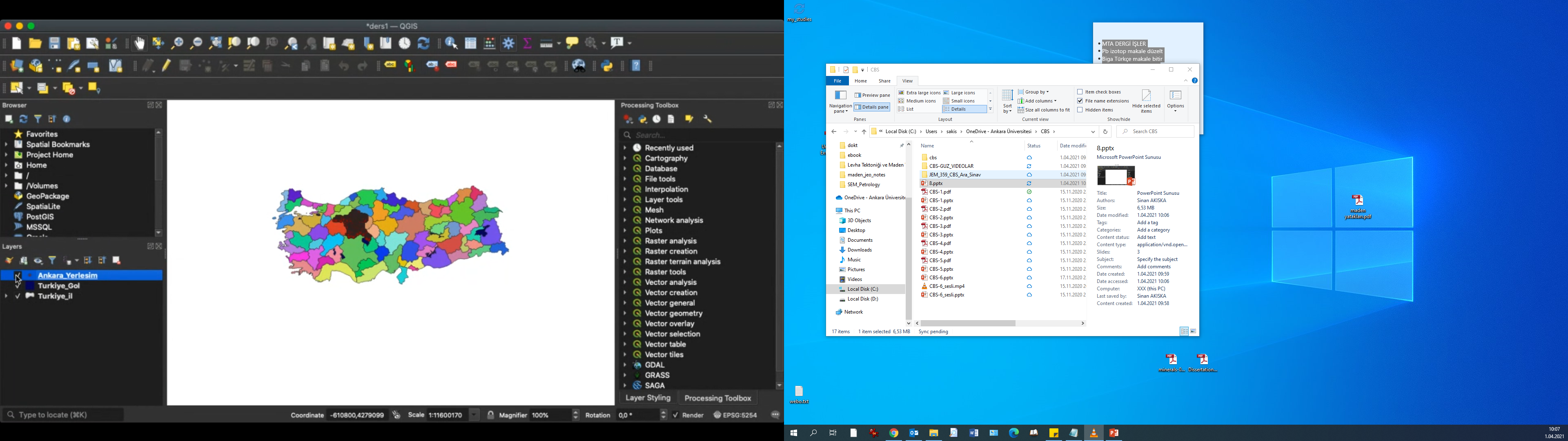 LAYER/KATMAN ÖZELLİKLERİ
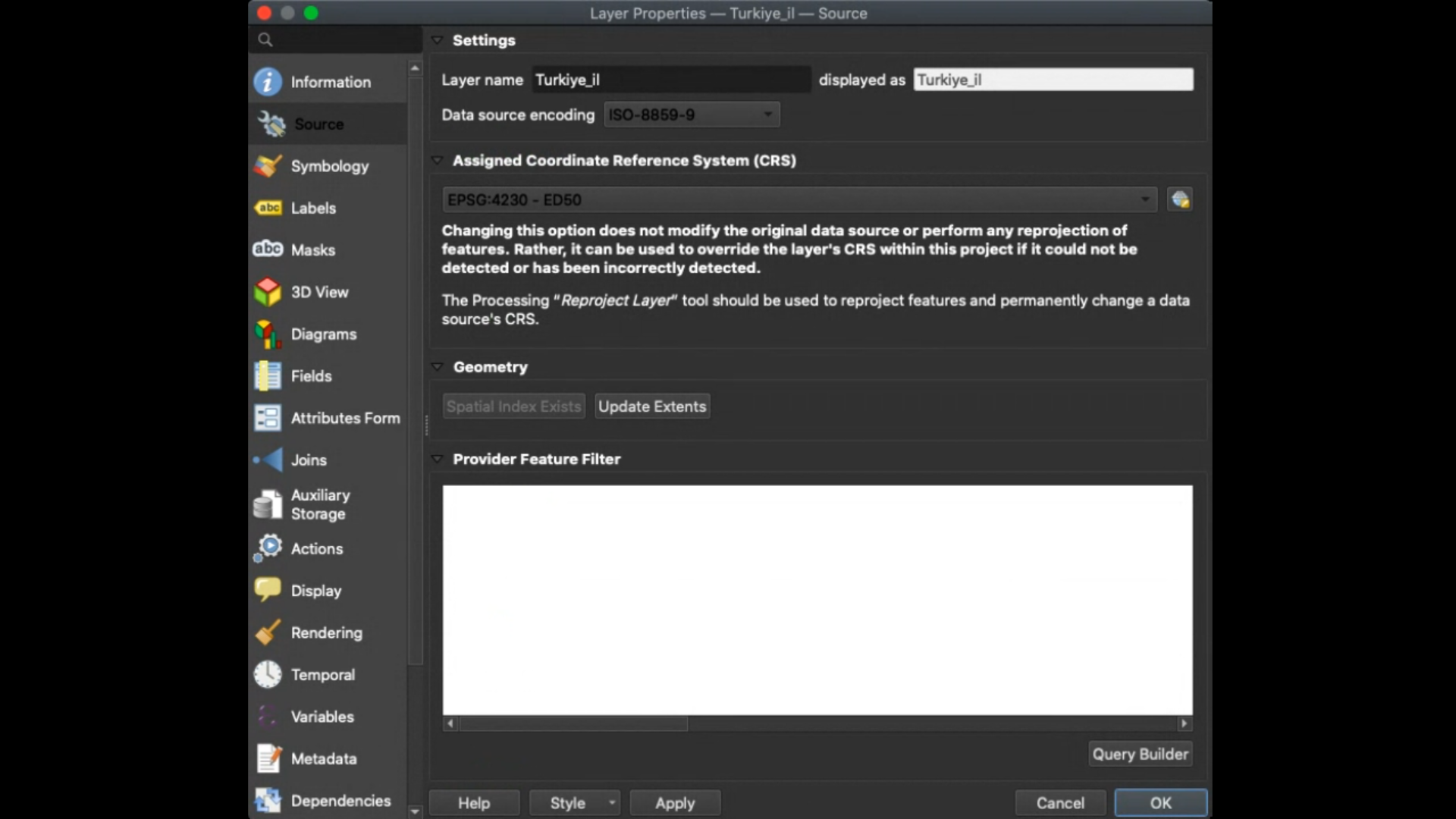 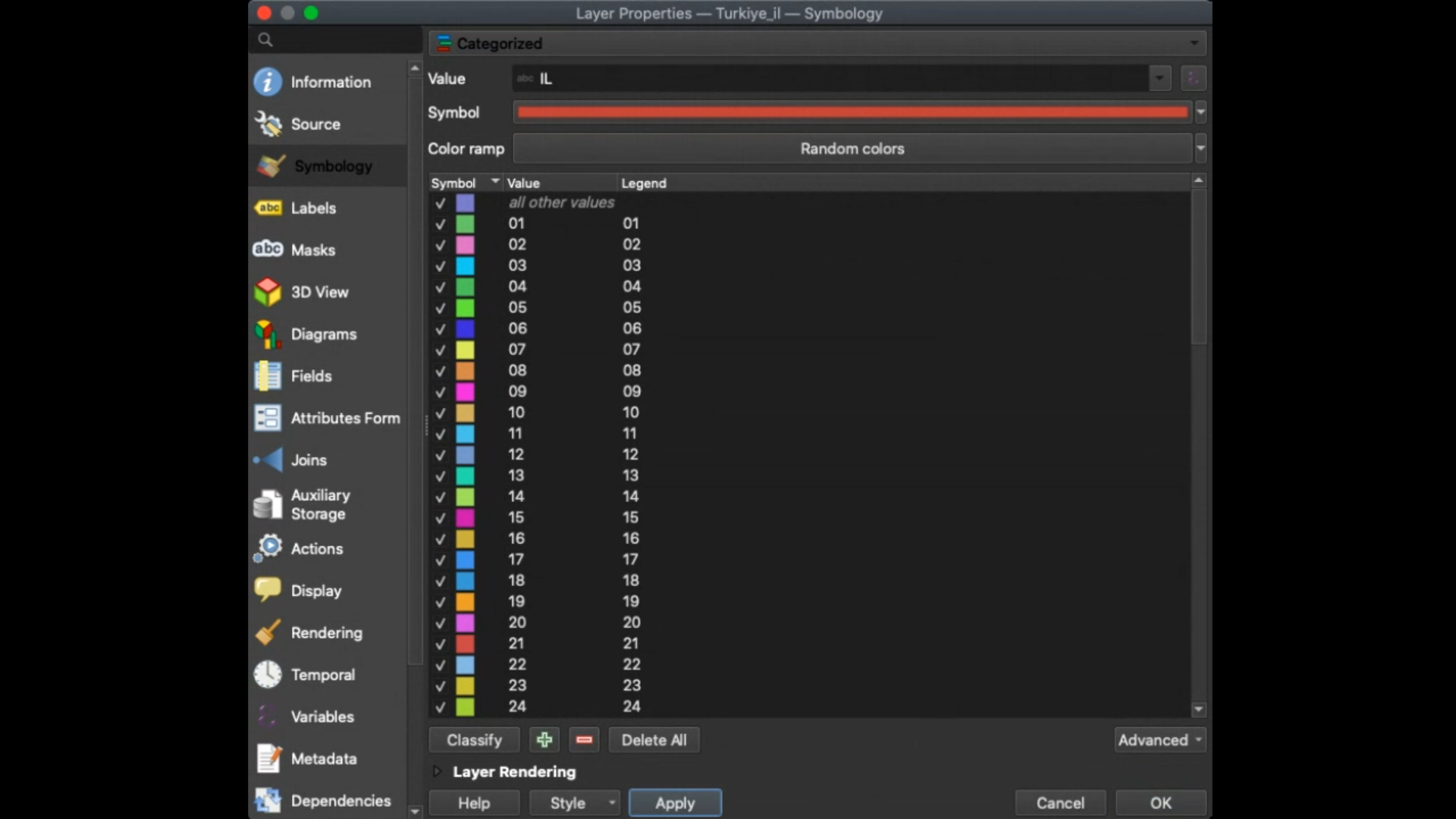 LAYER/KATMAN ÖZELLİKLERİ
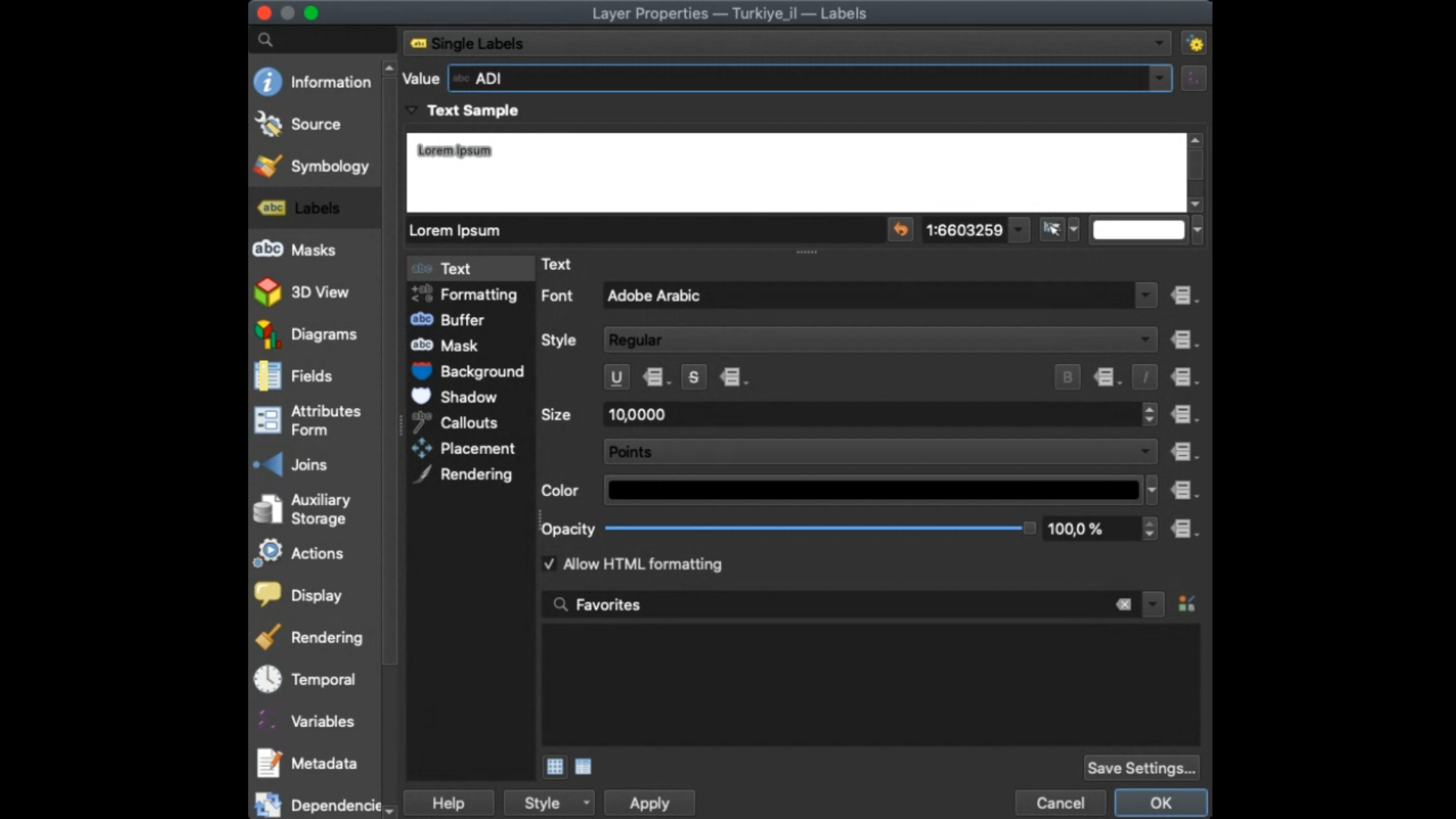 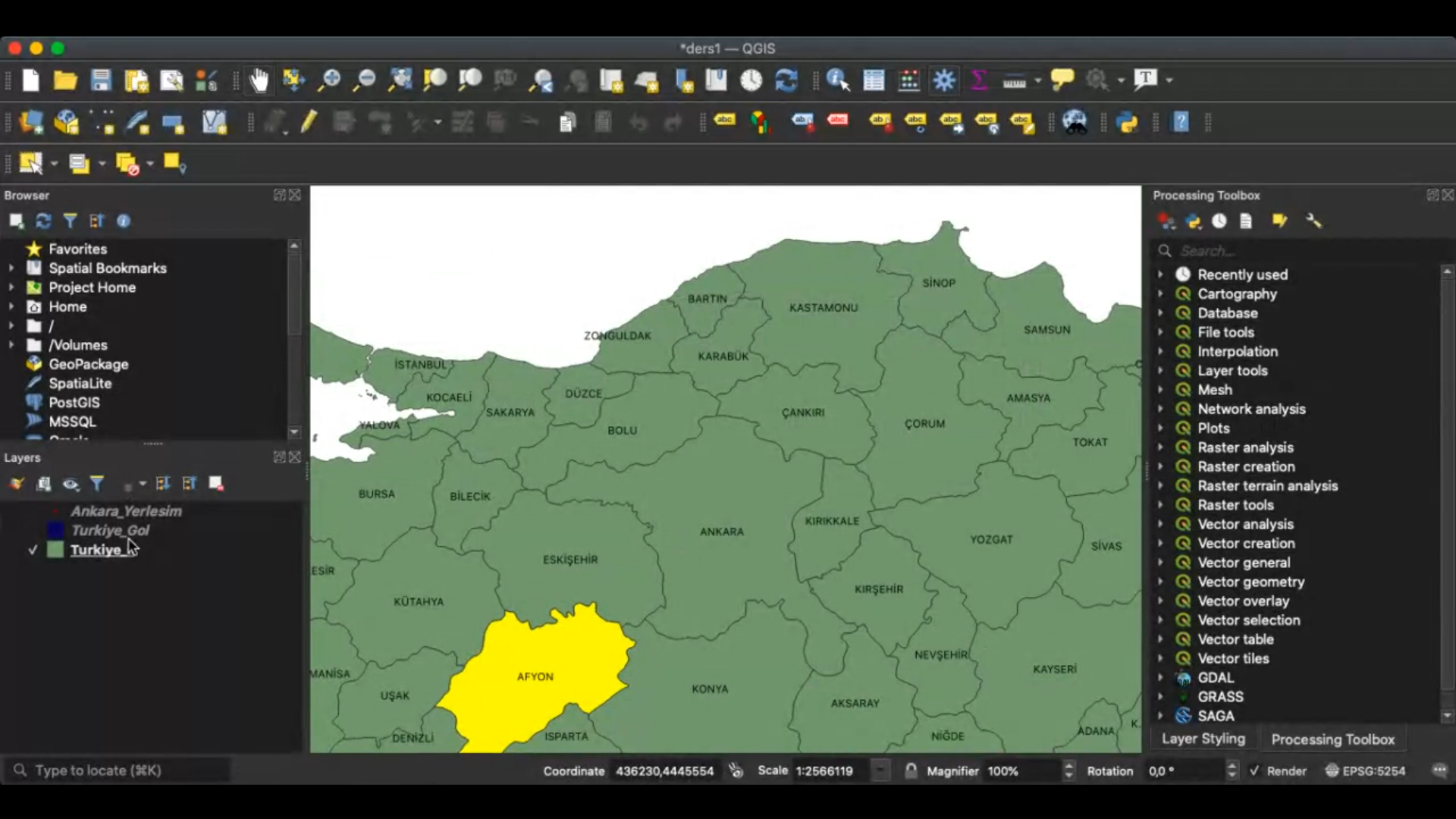 LAYER/KATMAN ÖZELLİKLERİ
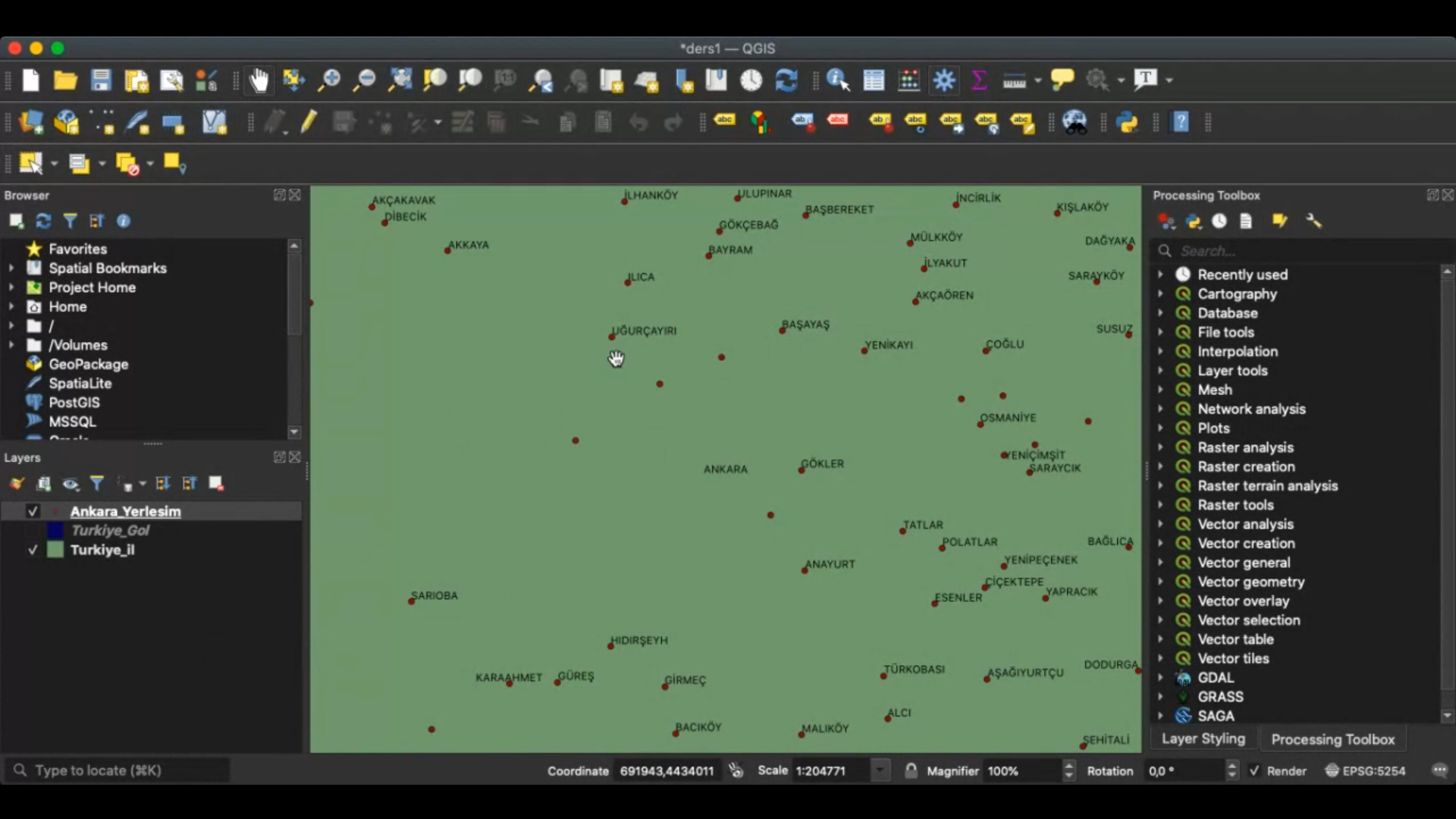 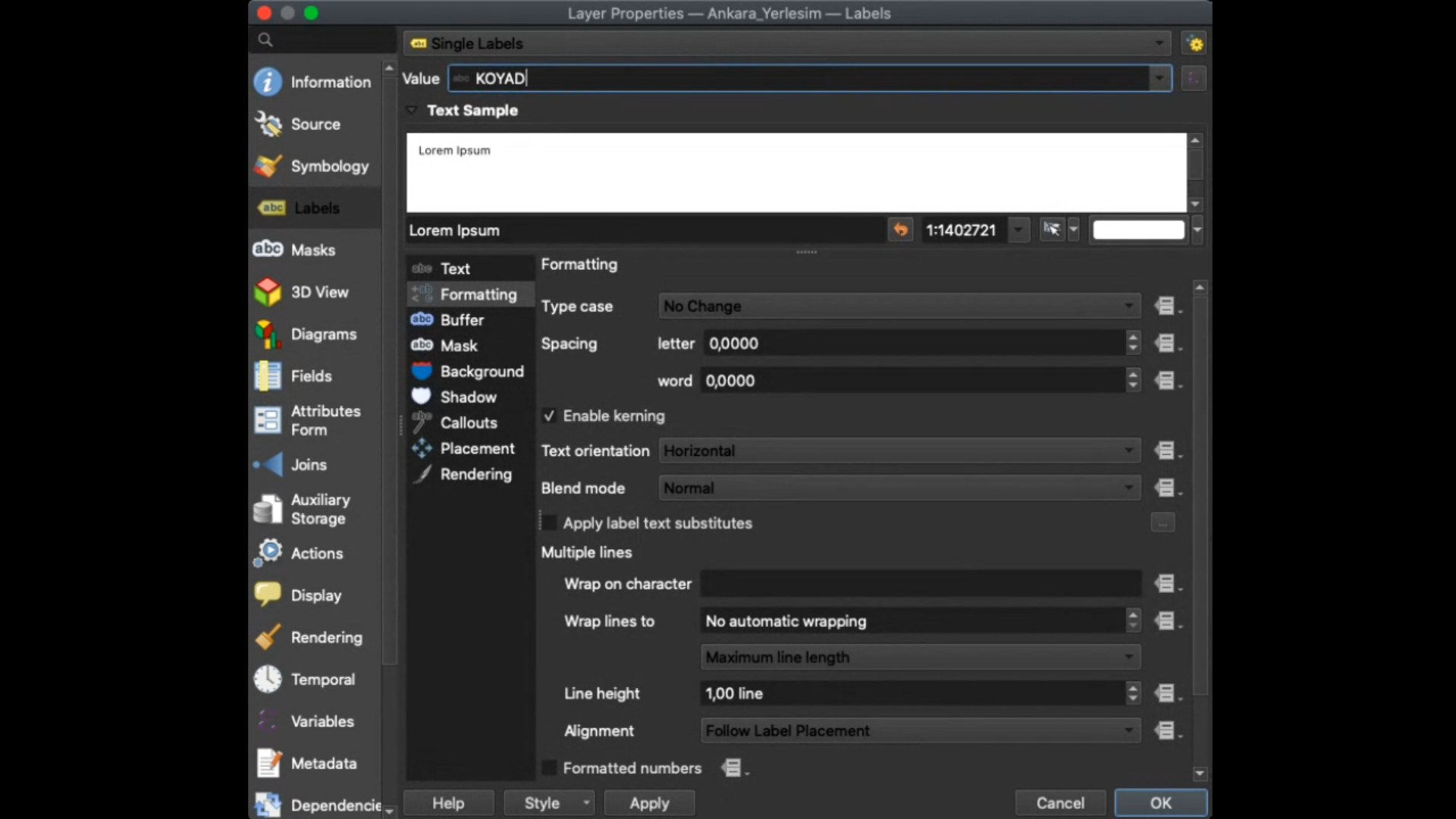 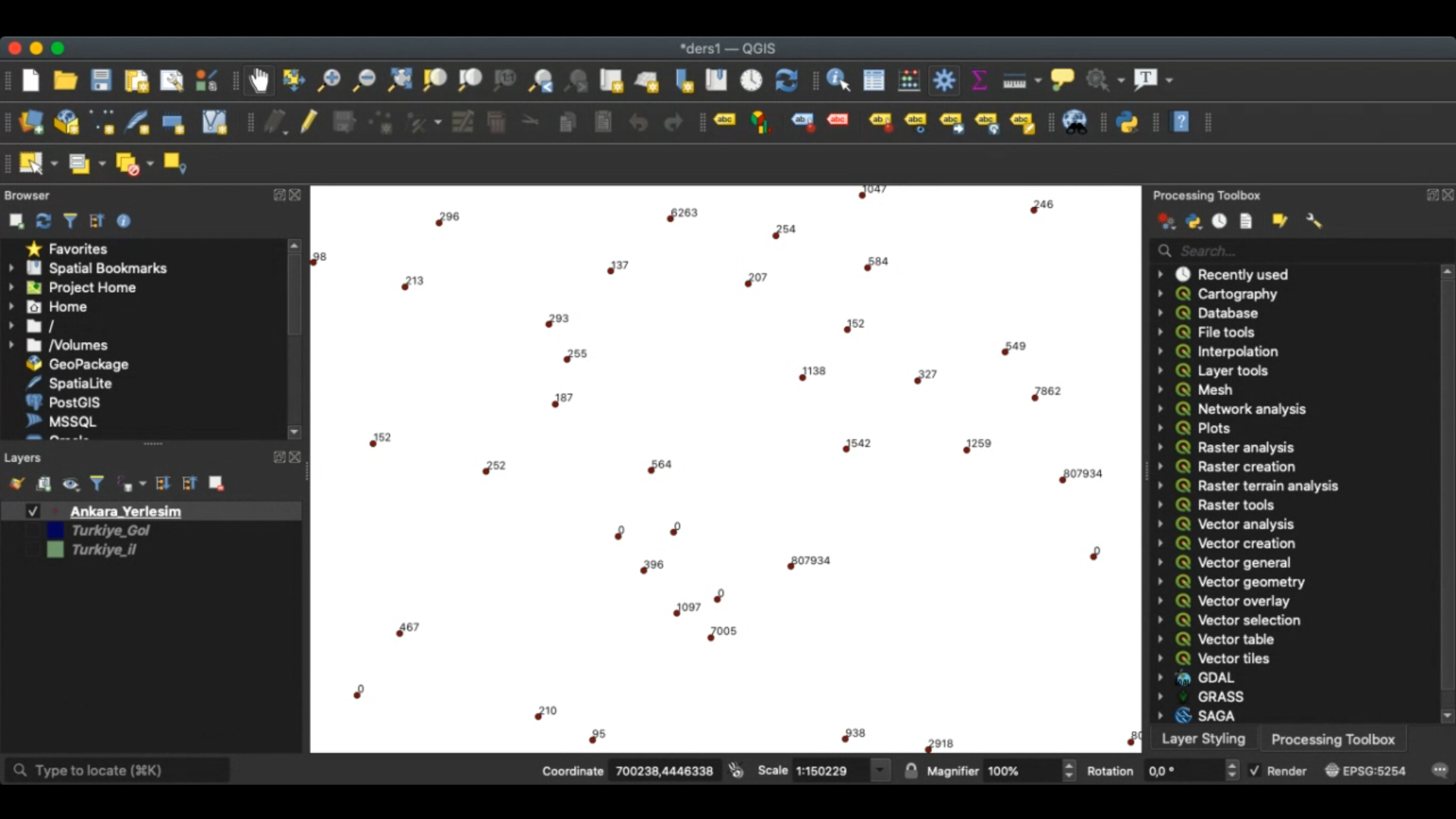 VERİTABANI ÖZELLİKLERİ / ATTRIBUTE TABLE
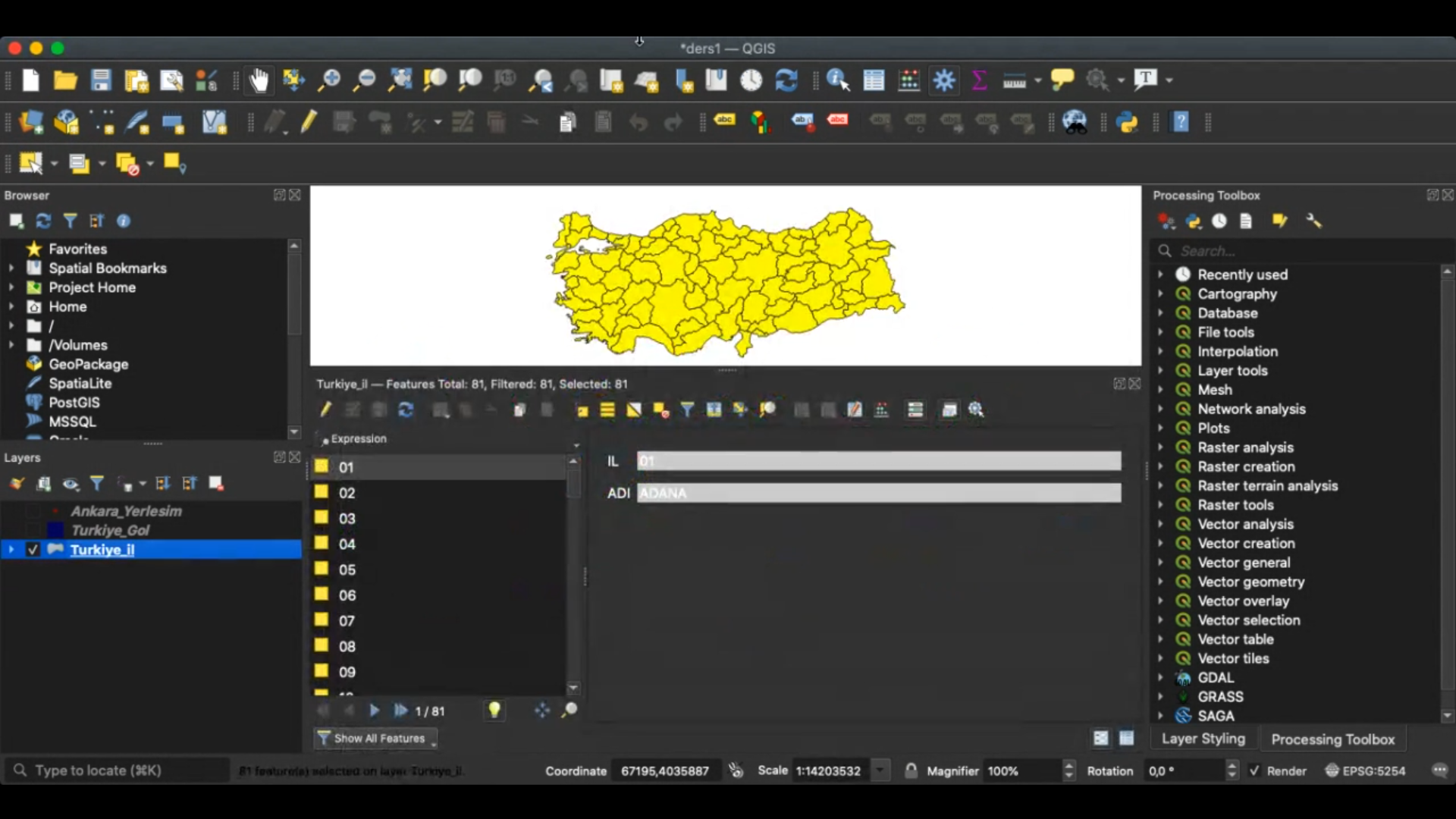 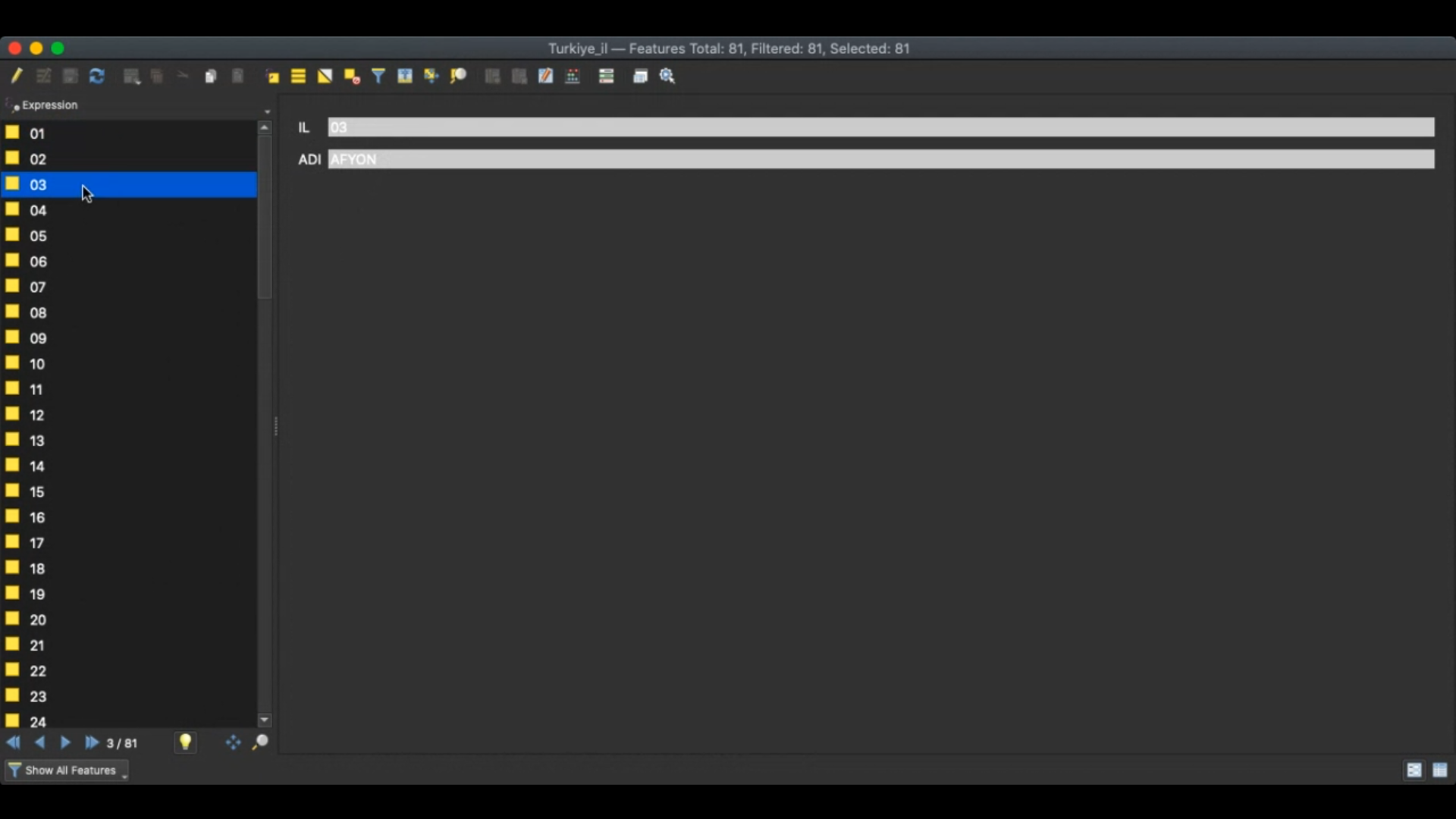 VERİTABANI ÖZELLİKLERİ / ATTRIBUTE TABLE
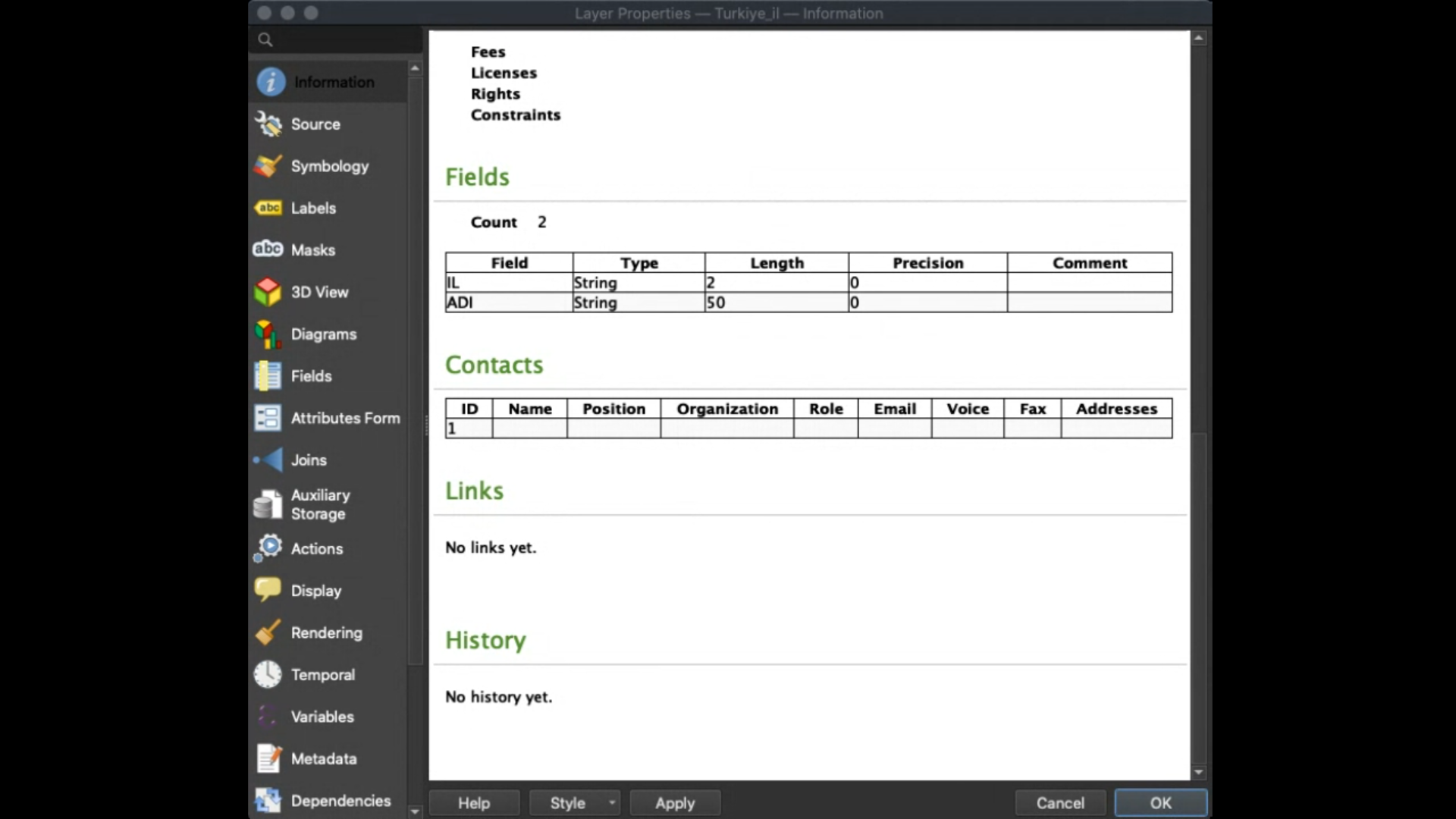 VERİTABANI ÖZELLİKLERİ / ATTRIBUTE TABLE
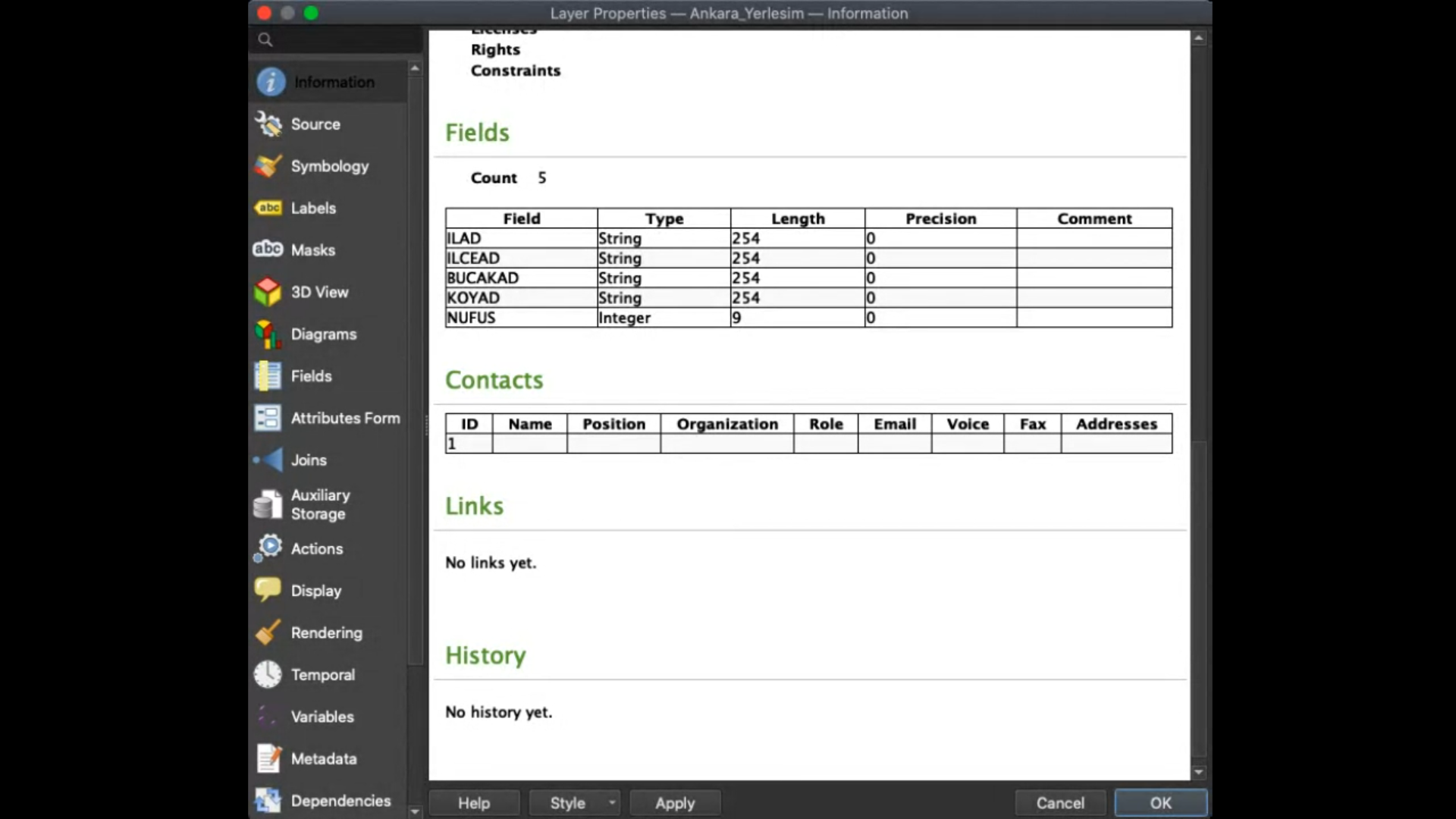 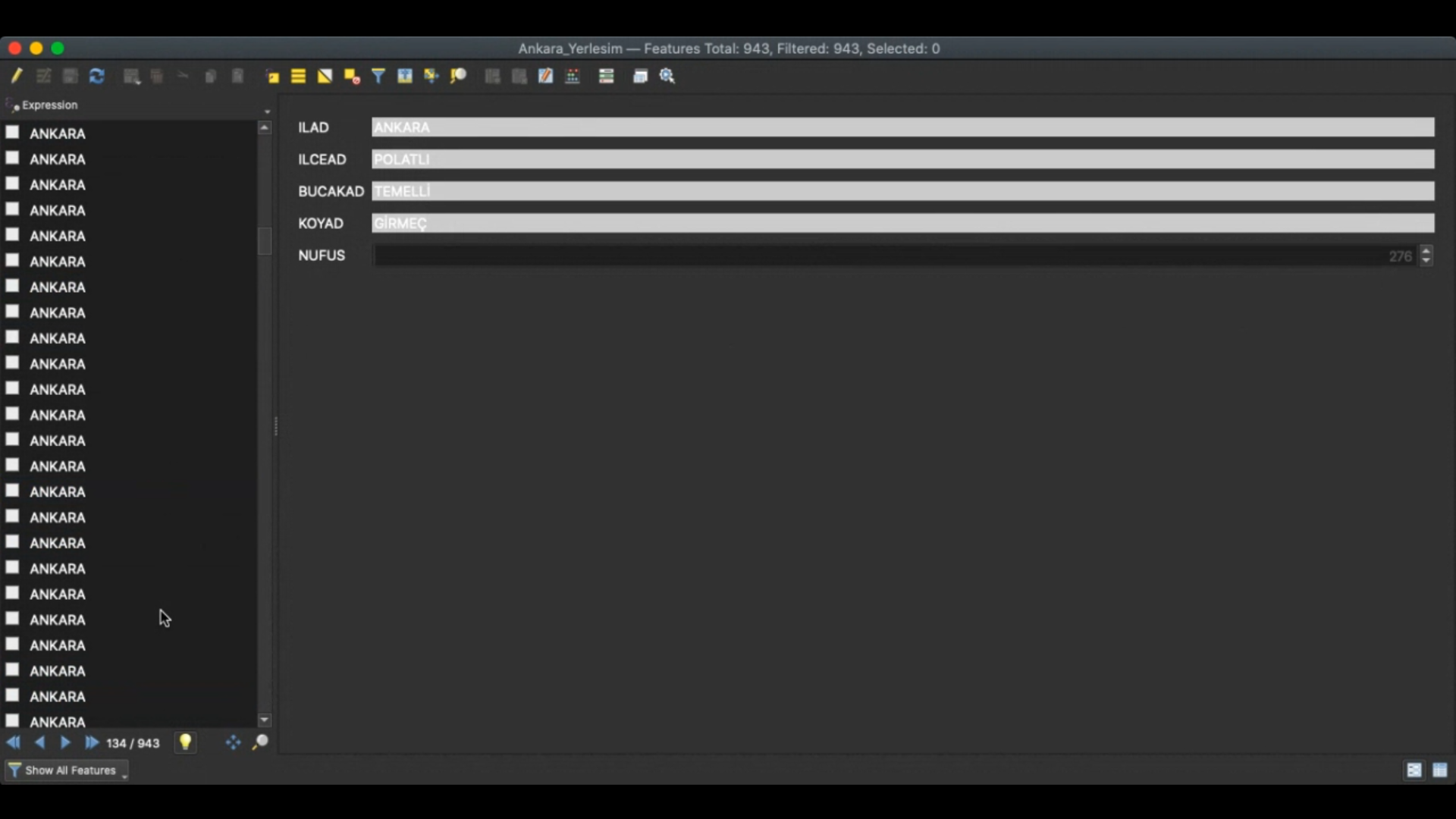